CPD: engagement, support and community
Professional Standards Authority Conference: Building trust in people and places
10 March 2017
Fiona Browne
Aims
To introduce challenges in osteopathic regulation and regulation more widely
To explain CPD policy and implementation for addressing challenges
Measuring our baseline
Checking our approach using a behavioural framework
Next steps
[Speaker Notes: Introduce the aims of the early adopter face to face session.]
Context
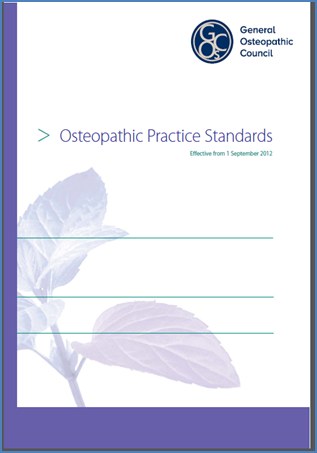 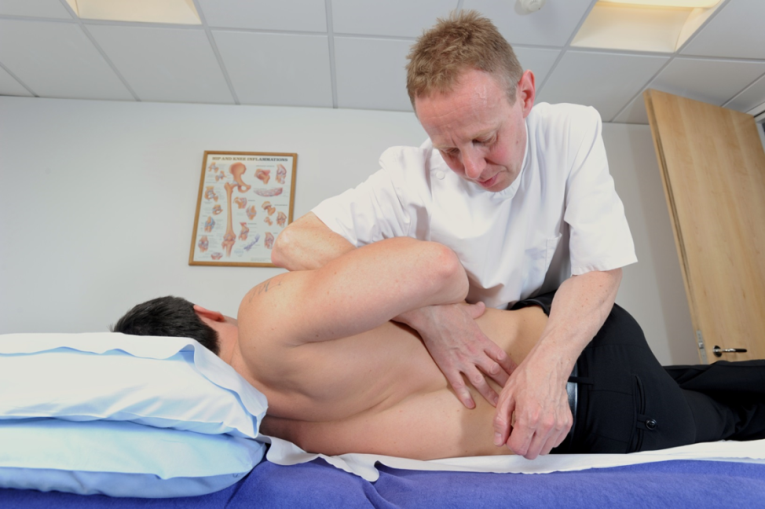 [Speaker Notes: Regulators do not operate in a vacuum. Regulation is not something that is only undertaken by a regulator. There are a whole host of other influences on a registrant’s behaviour.  In many professions, for example professional bodies, teams or employers will have a role in both reducing the risk of harm but also in motivating and encouraging behaviour in accordance with standards.

In the osteopathic context, there are very few employers and teams. Most osteopaths work independently on their own – even those in group practice often share a treatment room at different times and so pass like ships in the night. 

The nature of osteopathic treatment is such that following a comprehensive history taking, there can be a detailed examination and treatment provided in quite an intimate way. Osteopathy is described by osteopaths in a way that is complex and subjective. It is about helping the body to heal itself and so more based on the subjective rather than the objective. Osteopathic principles include:

— the human being is a dynamic functional unit, whose state of health is influenced by the body, mind and spirit; if one part is changed in the system, the balance of the whole pattern will be affected; — the body possesses self-regulatory mechanisms and is naturally self healing; the human being always tries to regain its own dynamic balance and establish homeostasis; and — structure and function are interrelated at all levels of the human being

Our core standards  are the Osteopathic Practice Standards. These provide standards and a guidance framework within which professional judgement operates.]
Complaints data 2013-15
52% – clinical care 
48% – osteopath conduct 
24% related to communicating inappropriately or ineffectively
14% related to failure to obtain valid consent
29% related to sexual impropriety, not protecting modesty/dignity and chaperoning

http://www.osteopathy.org.uk/news-and-resources/document-library/research-and-surveys/types-of-concerns-raised-about-osteopaths-and-services/
Standards: barriers and enablers
Independent context/challenges linking up with colleagues 
Reported sense of isolation and fear 
Perception of standards shaped by understanding of regulator 
Understanding of regulator shaped by direct engagement or stories of engagement1
Work time is focused on seeing patients*

1McGivern G. et al (2015), Exploring and explaining the dynamics of osteopathic regulation, http://www.osteopathy.org.uk/news-and-resources/document-library/research-and surveys/dynamics-of-effective-regulation-final-report/
Overall CPD requirement to meet four CPD standards requiring a total of 90 hours CPD over three years (around 30 hours each year), comprising at least 45 hours learning with others
Standard 1: CPD activities are relevant to the full range of osteopathic practice
Standard 2: Objective activities have contributed to practice
Standard 3: Seek to ensure that CPD activities benefit patients
Standard 4: Maintain a continuing record of CPD
Meeting Standard 1
Undertake CPD across the four themes of the Osteopathic Practice Standards:
Communication and patient partnership
Knowledge, skills and performance
Safety and quality in practice
Professionalism
Meeting Standard 2
At least one activity from:
Patient feedback
Peer observation
Clinical audit
Case-based discussion
You must be able to demonstrate how this has influenced your CPD or practice
Meeting Standard 3
Every three years  undertake a CPD activity in communication/ consent
Meeting Standard 4
Maintain an annual CPD portfolio with documented evidence
At the end of three years, undergo a peer discussion review with another osteopath or healthcare professional to review how the four standards have been met
Purpose of the CPD Scheme
Approach to implementation
Evaluation: baseline data
Population survey – c. 7% response rate
Demographics broadly representative of population
Around 25% of respondents are ‘early adopters’ (around 4% of the osteopath population are early adopters)
Standard 1: CPD activities are relevant to the full range of osteopathic practice
Q12: In the past, have you used the 4 themes of the OPS to identify your learning needs?
Engagement
Most CPD undertaken in the area of knowledge, skills and performance (18% undertaking no CPD in professionalism or communication and patient partnership)
‘I do tend to do CPD that interests me and that I want to apply in practice, not necessarily CPD that would enhance my performance across the four themes of the OPS’

‘I have seen CPD as a means of increasing knowledge, skills and performance i.e. clinical skills until recently...’
Standard 2: Objective activities have contributed to practice
Q29: Do you currently collect feedback from external sources (e.g. via patient feedback questionnaire, clinical audit or feedback from another osteopath on your practice)?
Engagement
High numbers of osteopaths are not undertaking feedback on their practice from external sources
Standard 3: Seek to ensure that CPD activities benefit patients
Q10: Have you undertaken CPD in the area of communication and consent during your last year?
15.5%
Engagement
58% of osteopaths undertook an activity in communication and consent in the last CPD year (this figure was much lower a few years ago)
Methods included:
Group meetings
GOsC events
Institute of Osteopathy conference
CPD providers
Fitness to practise workshops
Standard 4: Maintain a continuing record of CPD
Q20: What are the barriers that you face in reflecting on your practice?
13.7%
56.4%
8.9%
Support
Barriers to reflecting on practice with others
‘There aren’t any barriers – we reflect all the time, but the profession seems obsessed with recording such things’
‘Osteopaths are more likely to work in isolation and not work in teams, which reduces stimulus for reflection and discussion’
Focus groups show that getting to the ‘now what’ is difficult even in groups which have developed trust and confidence
Regulatory conundrum!
Beginning to think about the Peer Discussion Review (PDR)
Yes
(84.6%)
Community
Thinking forward and the implementation of the requirement to discuss practice with others – high numbers of osteopaths indicate that they could identify a peer
The question is how to gain reassurance and confidence from that discussion but also to go further and identify changes and improvements to practice and CPD
Behavioural analysis check
Partnership working: creating the best environment for participation in scheme
Exploring and removing barriers to participation
Support osteopaths to undertake the new features of the CPD scheme (engagement)
Encourage osteopaths to reflect on their practice with others to get professional and personal support (support)
Stimulate osteopaths to reach out to build broader networks with osteopaths and others (community)
Testing behavioural aspects
Capability
Physical skills
Knowledge
Cognitive and interpersonal skills
Memory, attention and decision processes
Behavioural regulation
Opportunity
Environmental context and resources 
Social influences
Motivation
Professional/social role and identify
Beliefs about capabilities 
Optimism
Beliefs about consequences
Intentions 
Goals
Reinforcement
Emotion
See: Michie S, Atkins L and West R, (2014) Behaviour Change Wheel, Silverback Publishing
To participate in the scheme
What knowledge, skills and understanding are needed? (capability)
What are the physical and social environment or opportunities needed? (opportunity)
Why should they - what are the reasons/what is the narrative? (motivation)
What are the barriers/or the competing demands on osteopaths?
What could your organisation or network could do 
to support osteopaths or 
to help overcome the barriers or competing demands?
What osteopaths need (1)
Support to map out a learning journey
A safe non-confrontational environment to learn
Opportunity to show passion for osteopathy/ patient outcomes
Enhanced mentoring or shadowing opportunities
Variety in how support is offered
What osteopaths need (2)
Consistent communications about the benefit of the CPD scheme and what’s in it for me
To see role modelling about positive participation in the scheme
Connecting the outcomes of the CPD scheme to more patients experiencing better care
CPD delivery highlighting links to OPS
Case studies showing importance of patient feedback both to patient and practitioner
Barriers to be overcome (1)
Individual isolation - fear of identifying gaps in knowledge and skills/lack of confidence to discuss practice with others
Focusing CPD on practical skills is comfortable
Lack of knowledge about benefits of CPD scheme
Barriers to be overcome (2)
Perception of lack of time and money, geographical barriers  
Competing life demands (not seeing CPD as a chargeable part of practice in the same way that sickness or holidays)
Intervention functions – now whatSee: Michie S, Atkins L and West R, (2014) Behaviour Change Wheel, Silverback Publishing
Challenges
‘Hard to reach’
Introverts – do messages of ‘engagement, support and community’ work for all?
Those who don’t want to hear us – understanding why
Recognising ‘regulation’ as one component of the structures of change – working together in policy solutions
Thank you
Thank for participating in our discussion today.
Any questions? Please contact:
Fiona Browne – fbrowne@osteopathy.org.uk
Stacey Clift – sclift@osteopathy.org.uk
Steven Bettles – sbettles@osteopathy.org.uk